ARCHITETTURA TECNICA_aa 2024-25
PRINCIPALI QUESTIONI PROGETTUALI
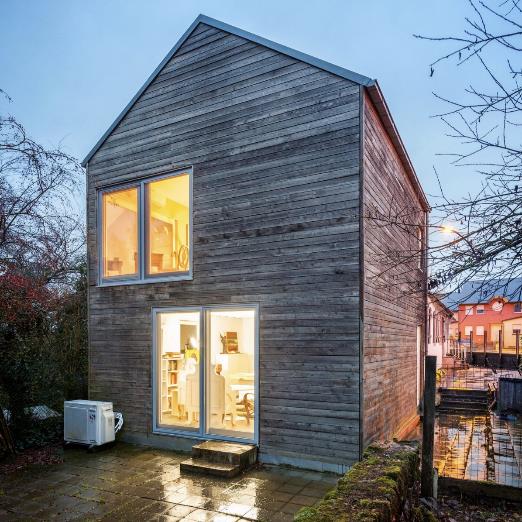 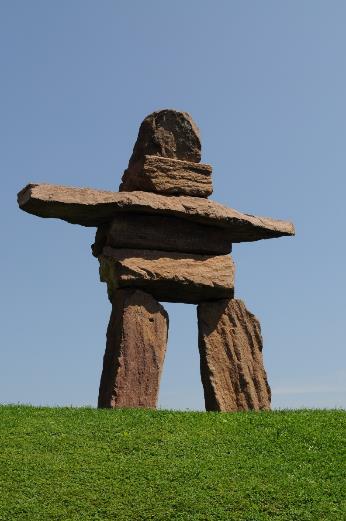 Matrice piana di un vano agibile
Spazio abitabile
ARCHITETTURA TECNICA_aa 2024-25
P
PRINCIPI COSTRUTTIVI
SICUREZZA STATICA
NATURA DELLE REAZIONI in rapporto alla
NATURA DEI MATERIALI E DEGLI ELEMENTI
CAPACITA’ DI RESISTENZA INTRINSECA
PRINCIPI COSTRUTTIVI ELEMENTARI
FORMA ELEMENTI
COMPORTAMENTO
PRINCIPI COSTRUTTIVI COMPLESSI
MATRICE PIANA  VANO AGIBILE
NATURA DELLE REAZIONI in rapporto alla COMPOSIZIONE DI DUE O PIU’ ELEMENTI
PRINCIPI  GEOMETRICO COSTRUTTIVI
SPAZIO AGIBILE
BENESSERE/ASPETTO
in rapporto al COMFORT 
TERMO IGROMETRICO ACUSTICO
NATURA DEL COMPORTAMENTO DEL SISTEMA 
In rapporto alle
CONDIZIONI AL CONTORNO
PRINCIPI DEL COMFORT AMBIENTALE
in rapporto alle 
PRECIPITAZIONI ATMOSFERICHE
PRINCIPI DELLA PERCEZIONE
ARCHITETTURA TECNICA_aa 2024-25
P
PRINCIPI COSTRUTTIVI
ELEMENTARI
riguardano la scelta dei materiali 
in funzione della loro capacità di resistere alle sollecitazioni
[def]
Pongono in relazione diretta i materiali base e gli elementi costruttivi base con il comportamento ai fini della stabilità, senza un riferimento preciso alla forma degli elementi costruttivi o dell'edificio
CAPACITA’ DI PORTARE
MATERIALE
ARCHITETTURA TECNICA_aa 2024-25
SOLLECITAZIONI SEMPLICI
producono deformazioni di LUNGHEZZA
F
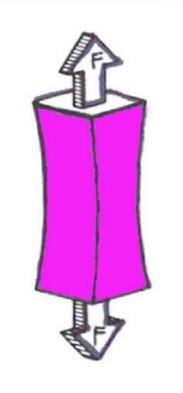 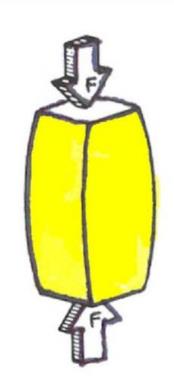 F
A
A
RESISTENZA A COMPRESSIONE
RESISTENZA A TRAZIONE
t = F/A
c = F/A
ARCHITETTURA TECNICA_aa 2024-25
SOLLECITAZIONI ELEMENTARI
producono deformazioni ANGOLARI
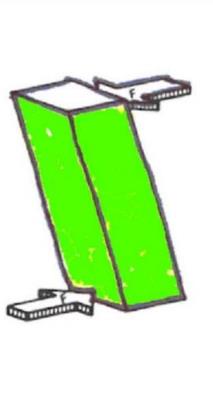 TAGLIO 
tende a far scorrere le parti l’una rispetto all’altra
Effetto combinato di una trazione e di una compressione ortogonali tra di loro
 e agenti a 45° dall’asse dell’elemento
ARCHITETTURA TECNICA_aa 2024-25
SOLLECITAZIONI COMPOSTE
producono INCURVAMENTO
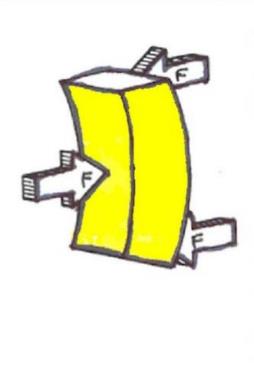 compressione
trazione
L’elemento è soggetto ad una coppia di forze giacente in un piano ortogonale ai suoi infiniti piani longitudinali che subiscono, TUTTI TRANNE UNO, una variazione di lunghezza
RESISTENZA A FLESSIONE
ARCHITETTURA TECNICA_aa 2024-25
P
PRINCIPI COSTRUTTIVI
COMPLESSI
danno origine ad un modo per racchiudere uno spazio
[def]
CAPACITA’ DI RESISTENZA degli elementi
Pongono in relazione gli elementi costruttivi funzionali che danno origine ad un modo per racchiudere uno spazio, con i principi elementari, in funzione delle condizioni di vincolo che esistono tra gli elementi stessi
STABILITA’ DELL’INSIEME
ARCHITETTURA TECNICA_aa 2024-25
CAVO
PNEUMATICO
PRINCIPI COSTRUTTIVI COMPLESSI
TRILITE
FUNGO
1 ELEMENTO
TELAIO
3 ELEMENTI
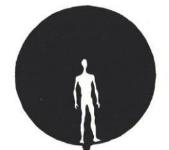 ARCO
3 ELEMENTI
2 ELEMENTI
3 ELEMENTI
3 ELEMENTI
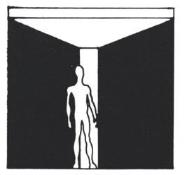 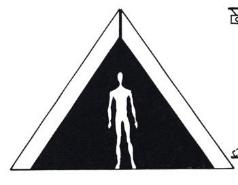 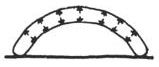 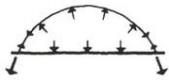 TRIANGOLO
2 ELEMENTI
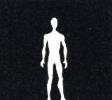 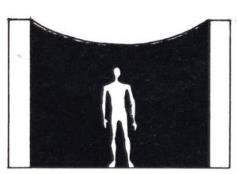 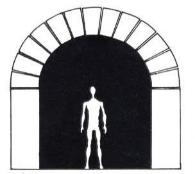 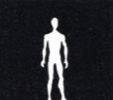 ARCHITETTURA TECNICA_aa 2024-25
PRINCIPI COSTRUTTIVI COMPLESSI
La matrice piana del vano agibile è determinata da tre  elementi sovrapposti, collegati da un vincolo di semplice appoggio
PRINCIPIO DEL TRILITE
architrave
piedritto
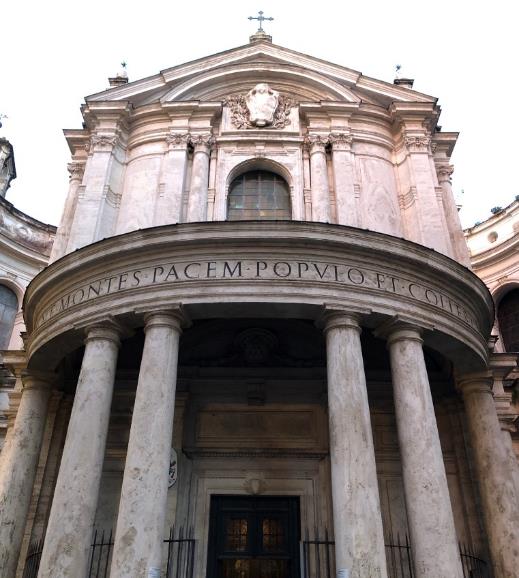 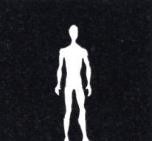 piedritto
ARCHITETTURA TECNICA_aa 2024-25
PRINCIPI COSTRUTTIVI COMPLESSI
PRINCIPIO DEL TRILITE
PROBLEMATICA PROGETTUALE: 
TRASFERIMENTO DEI CARICHI A TERRA
Negli ECF piani dove è necessario operare vani di passaggio
DEVIAZIONE DEI CARICHI
APPARECCHIATURE COSTRUTTIVE SOGGETTE A FLESSIONE
Negli ECF piani dove è necessario trasferire le sollecitazioni che agiscono su un piano verticale, ortogonale ai suoi piani longitudinali
TRASFERIMENTO DEI CARICHI AGLI ELEMENTI PORTANTI VERTICALI
ARCHITETTURA TECNICA_aa 2024-25
PRINCIPI COSTRUTTIVI COMPLESSI
PRINCIPIO DEL TRILITE
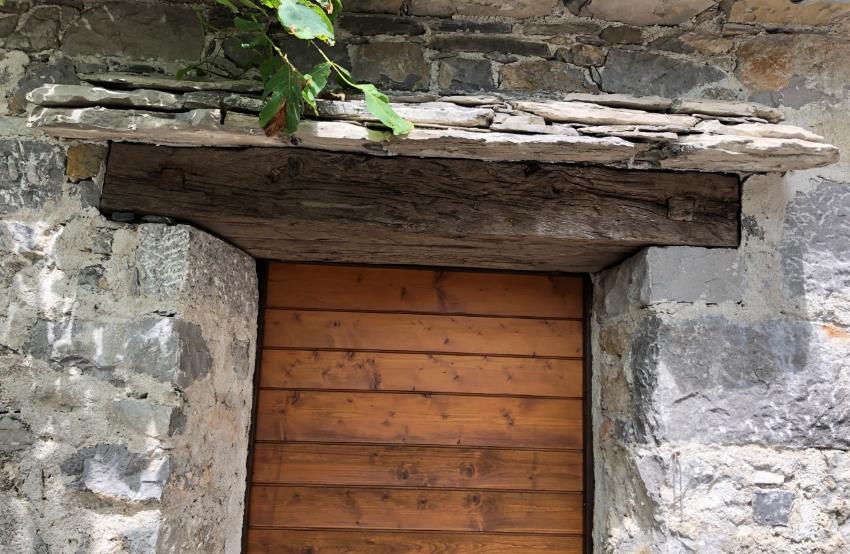 Apparecchiature lineari contenute in un piano, necessarie per realizzare aperture nei setti murari: ARCHITRAVE
ARCHITETTURA TECNICA_aa 2024-25
PRINCIPI COSTRUTTIVI COMPLESSI
PRINCIPIO DEL TRILITE
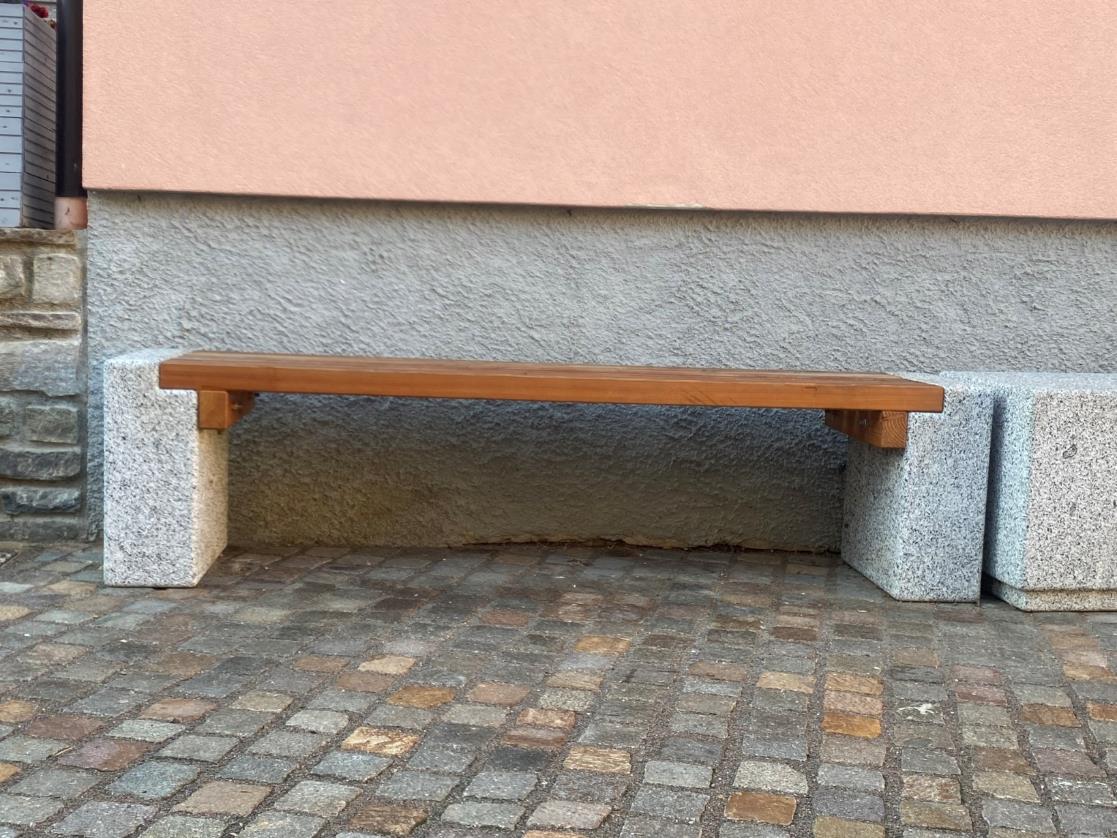 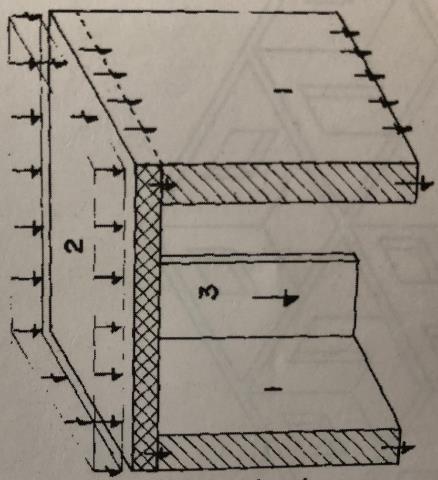 solaio
P
Apparecchiature bidimensionali  generate per traslazione o rotazione: 
SOLAI
setto portante principale
ARCHITETTURA TECNICA_aa 2024-25
VERIFICHE
ARCHITRAVE                  flessione e scorrimento
PIEDRITTI	       schiacciamento e ribaltamento
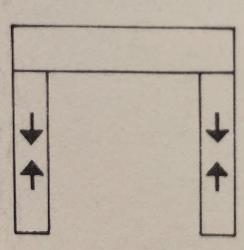 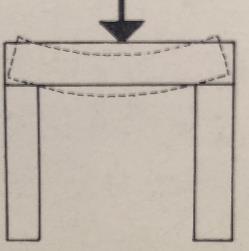 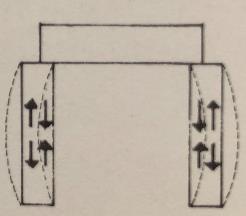 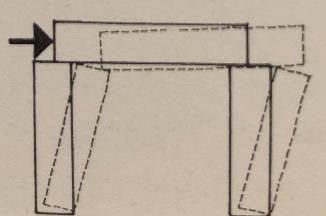 ARCHITETTURA TECNICA_aa 2024-25
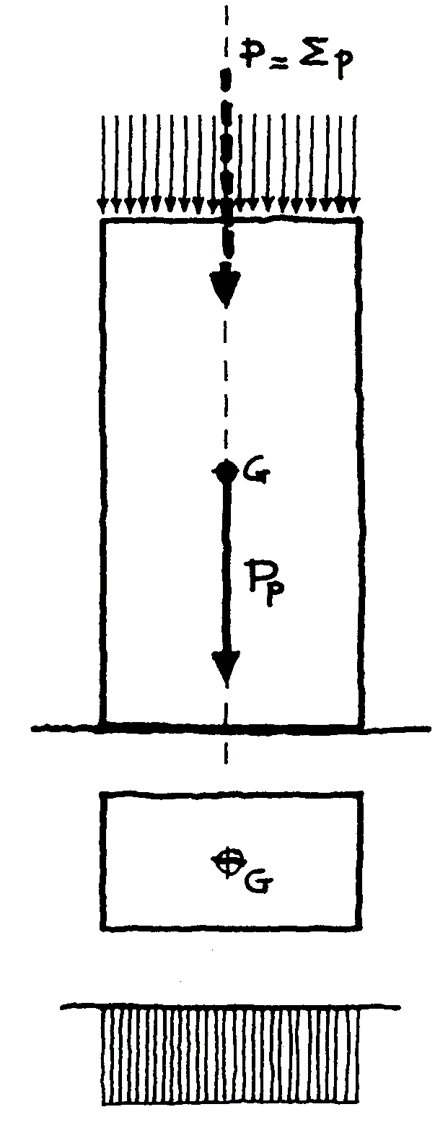 Stabilità allo schiacciamento
Il piedritto è assimilabile ad un solido a forma di parallelepipedo appoggiato su un piano infinitamente rigido, e soggetto soltanto all'azione del proprio peso Pp e al carico trasmesso dall’architrave (assimilabile ad un carico uniformemente distribuito). 
Per la stabilità allo schiacciamento dovrà sempre risultare che la pressione unitaria massima (σmax) nella sezione più sollecitata non sia superiore a quella ammissibile (σamm) del materiale di cui il piedritto è fatto. 
Lo sforzo ammissibile è pari allo sforzo di rottura (σrott) diviso per un coefficiente di sicurezza n:

	 σ max ≤ σ amm = σ rott / n

In questo caso nella sezione più sollecitata (quella di base) il centro di pressione (cioè il punto d’intersezione fra la retta d'azione della forza e la sezione considerata) coincide con il baricentro G della sezione stessa. La sezione risulta uniformemente compressa con valore della tensione costante e pari al rapporto tra il peso del solido e l’area di base.

	 σ = cost = Pp / A
σ
ARCHITETTURA TECNICA_aa 2024-25
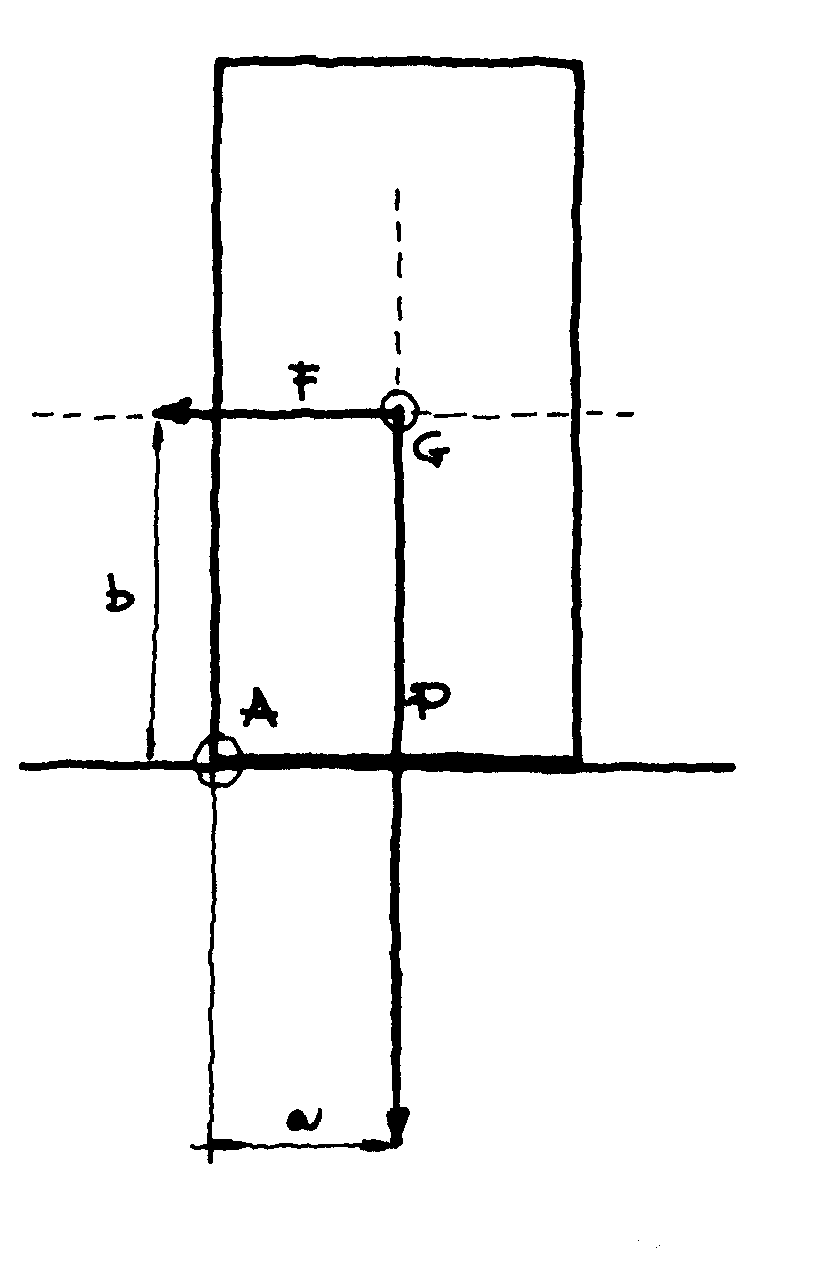 Stabilità al ribaltamento
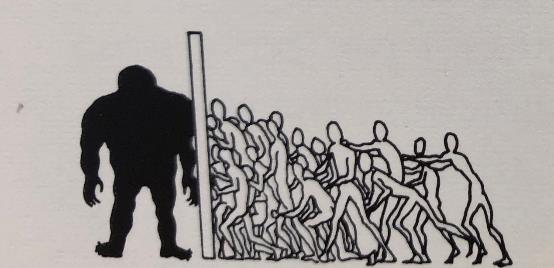 La stabilità del piedritto dipende dall’equilibrio tra il momento ribaltante (Mr) e quello stabilizzante (Ms) rispetto al punto di rotazione. 
La forza F tenderà a farlo ruotare in senso antiorario intorno al punto A (centro di rotazione), mentre la forza P tenderà a farlo ruotare intorno allo stesso punto in senso orario. 
Per cui, essendo Ms  pari a P x a e Mr pari a F x b,  non si avrà ribaltamento quando Ms > Mr.
F
b
P
Per aumentare la stabilità al ribaltamento si potrà:
‑ a parità di peso, allontanare il punto di rotazione    dalla retta d'azione della forza P
‑ aumentare il peso proprio dell’elemento
‑ applicare un ricarico
Criterio delle resistenze PASSIVE
a
ARCHITETTURA TECNICA_aa 2024-25
Stabilità allo scorrimento
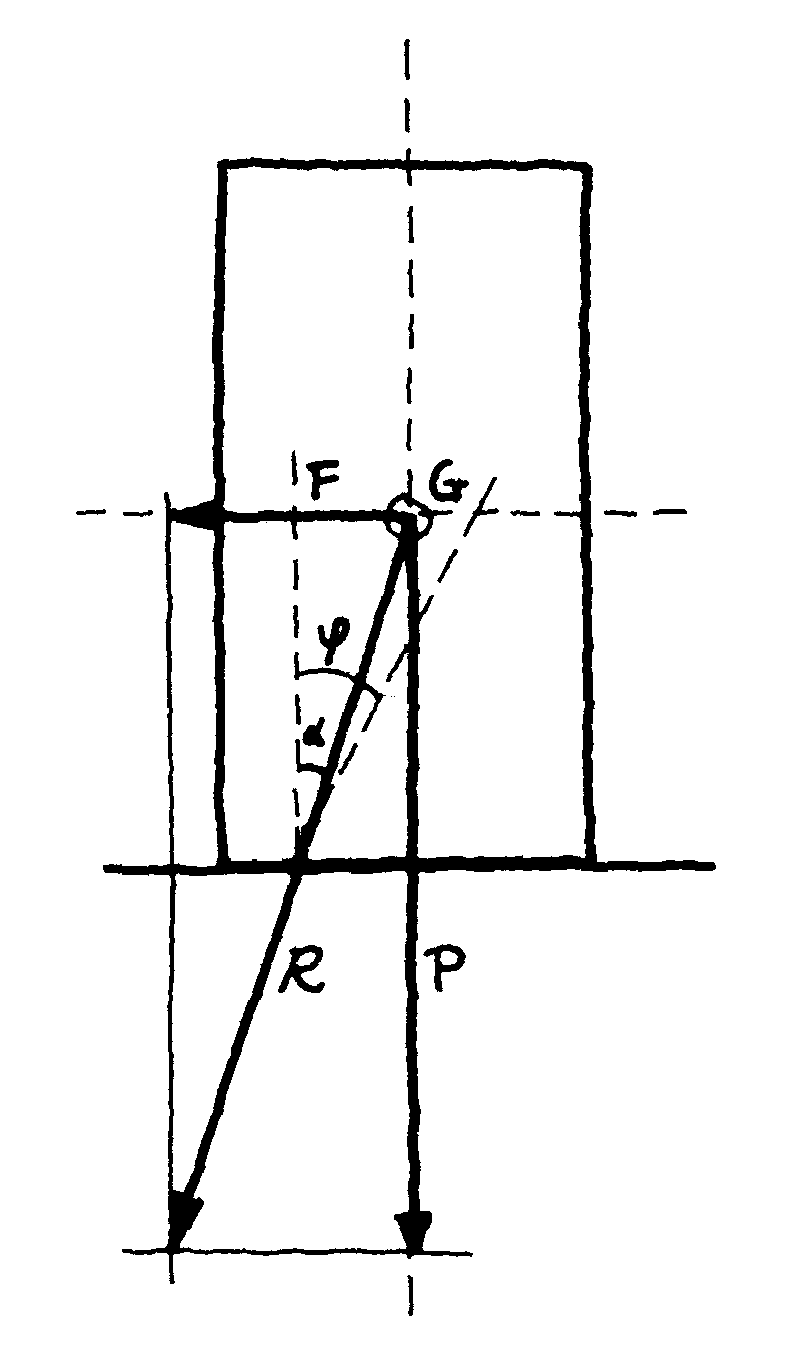 Per evitare che il solido scorra sul piano d'appoggio, la retta d'azione della risultante di tutte le forze agenti deve formare con la verticale un angolo inferiore a quello d'attrito tra il solido e il piano d'appoggio.

Se esso è sollecitato da un sistema di forze verticali riducibili ad una forza verticale P, e da un sistema di forze orizzontali riducibili ad una risultante F,  F tenderà a far scorrere il solido sul piano.
Affinché non si verifichi lo scorrimento tra i due corpi la forza di attrito deve superare quest’ultima.

Per aumentare la forza d'attrito ed evitare lo scorrimento dovuto alla forza F si può: 
- agire sul valore dell'angolo d'attrito, per esempio, b  modificando, a parità di materiale, le caratteristiche di una o di ambedue le superfici di contatto, rendendole, cioè, più scabre; 
- incrementare il valore della forza peso P
ARCHITETTURA TECNICA_aa 2024-25
PRINCIPI COSTRUTTIVI COMPLESSI
PRINCIPIO DEL TELAIO
La matrice piana del vano agibile è determinata è determinata da tre elementi collegati da un vincolo di continuità (incastro)
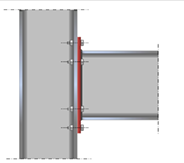 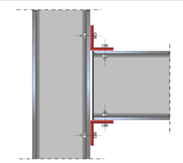 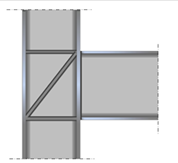 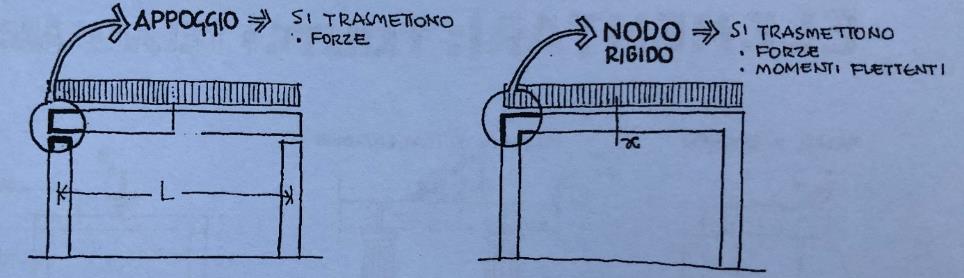 traverso
montante
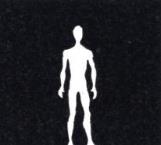 montante
Appoggio semplice
Incastro
Cerniera
ARCHITETTURA TECNICA_aa 2024-25
PRINCIPI COSTRUTTIVI COMPLESSI
VERIFICHE
TRAVERSO	flessione
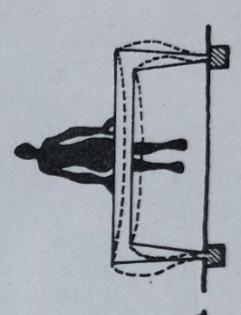 MONTANTE	schiacciamento, pressoflessione
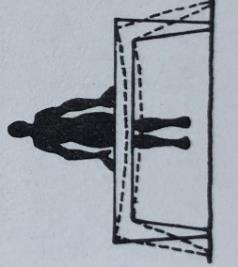 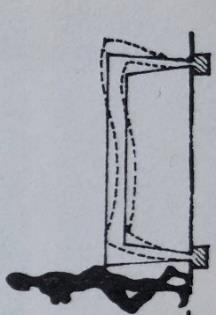 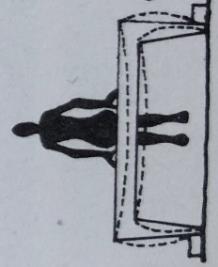 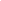 ARCHITETTURA TECNICA_aa 2024-25
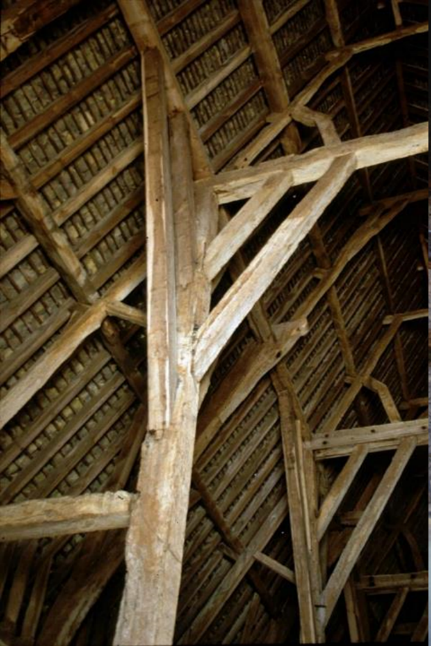 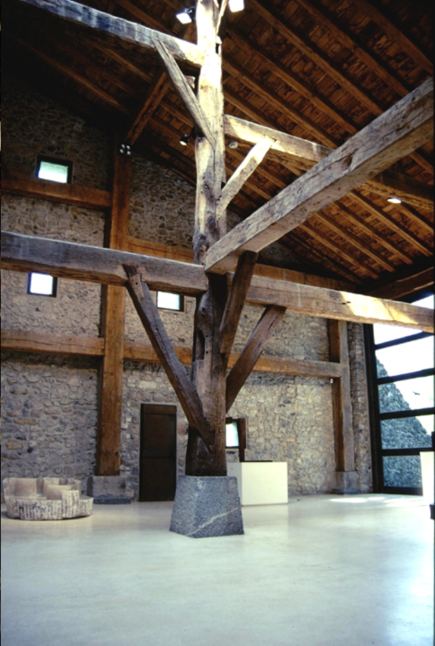 ARCHITETTURA TECNICA_aa 2024-25
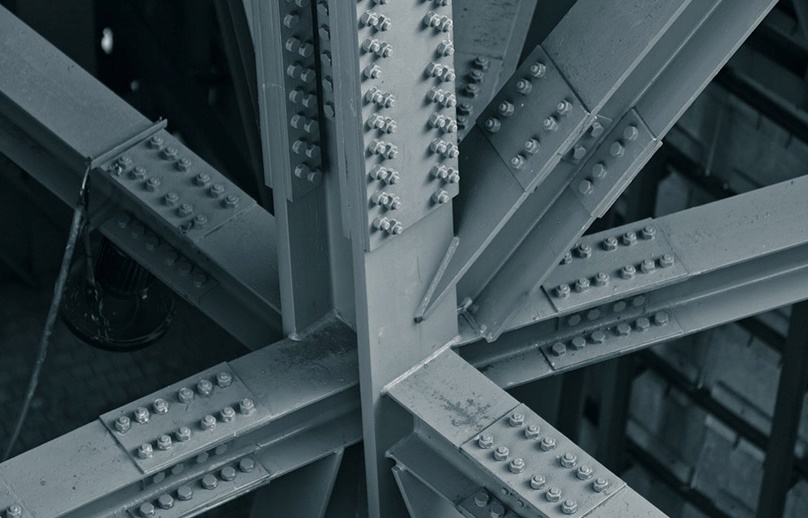 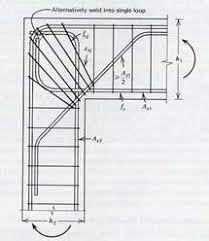 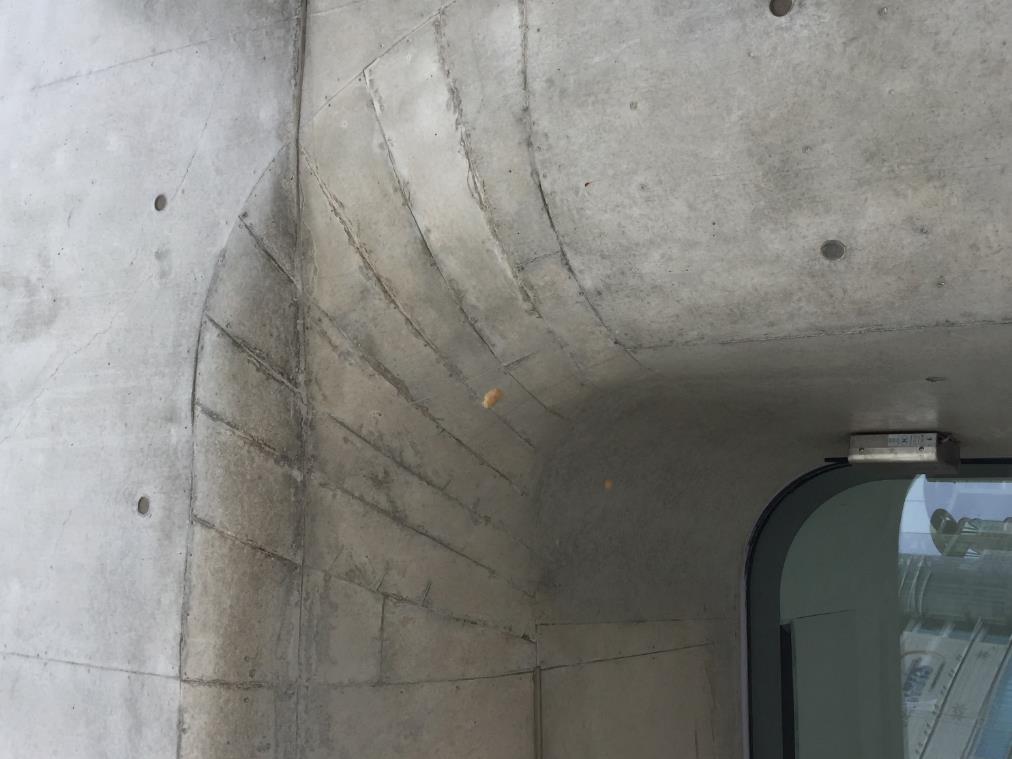 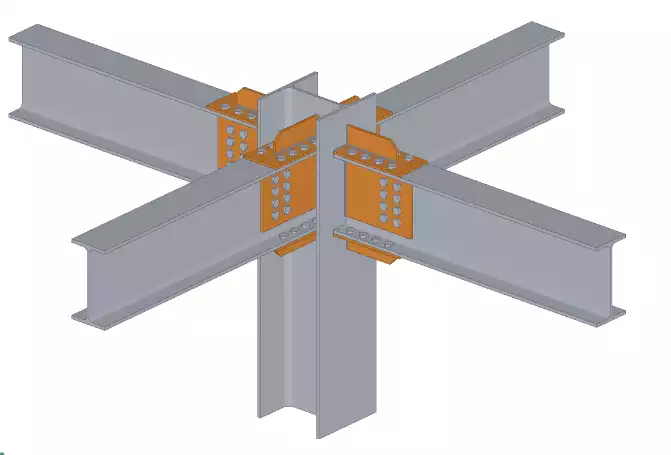 ARCHITETTURA TECNICA_aa 2024-25
PRINCIPI COSTRUTTIVI COMPLESSI
PRINCIPIO DEL FUNGO
La matrice piana del vano agibile è determinata da un elemento verticale, il ritto, che sorregge un elemento orizzontale aggettante, il cappello, vincolato ad incastro
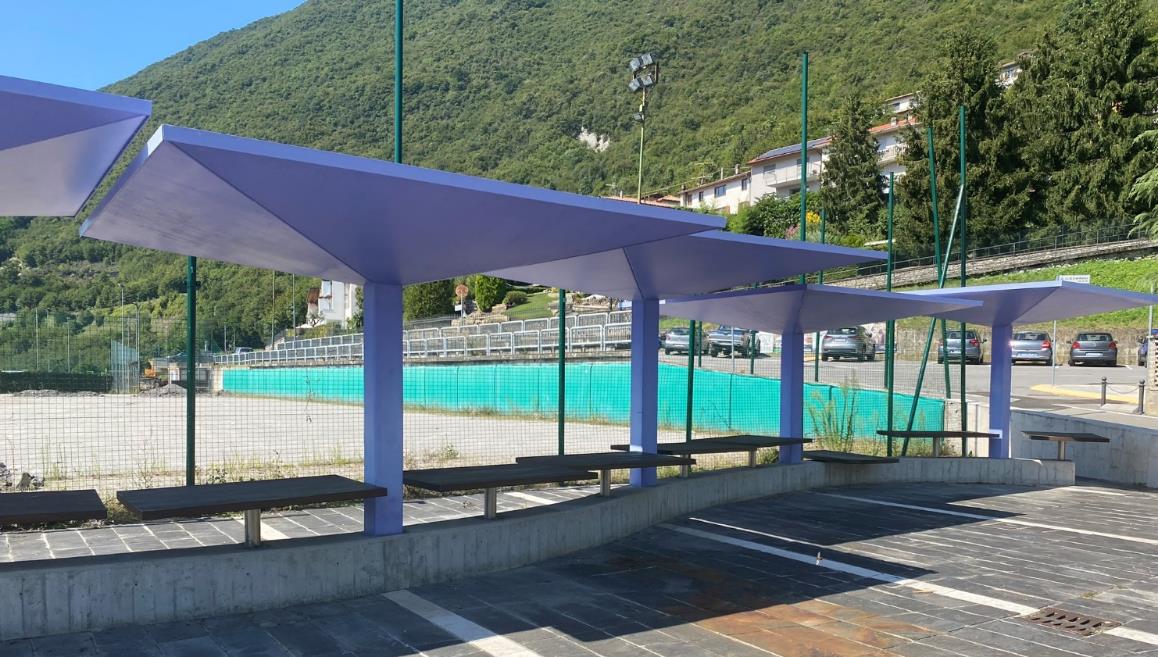 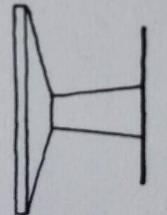 incastrato al piede
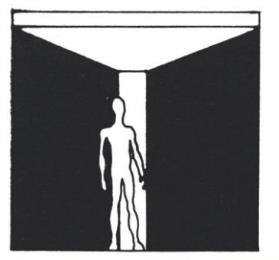 cappello
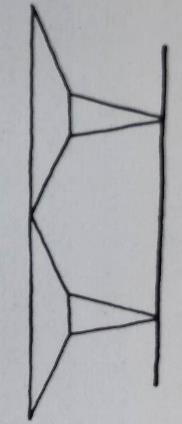 VERIFICHE
RITTO		schiacciamento, pressoflessione
CAPPELLO	flessione
ritto
incernierato al piede
ARCHITETTURA TECNICA_aa 2024-25
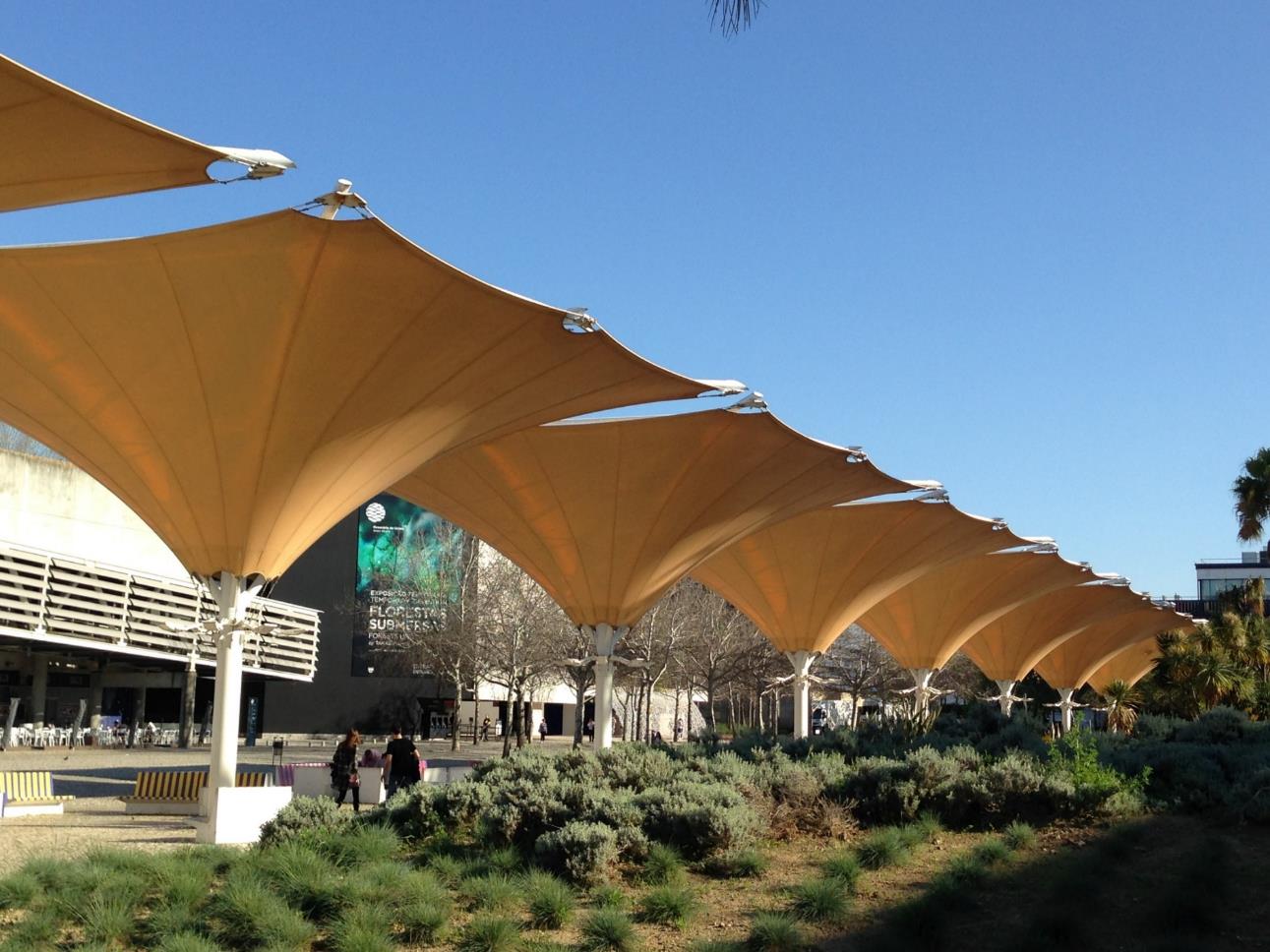